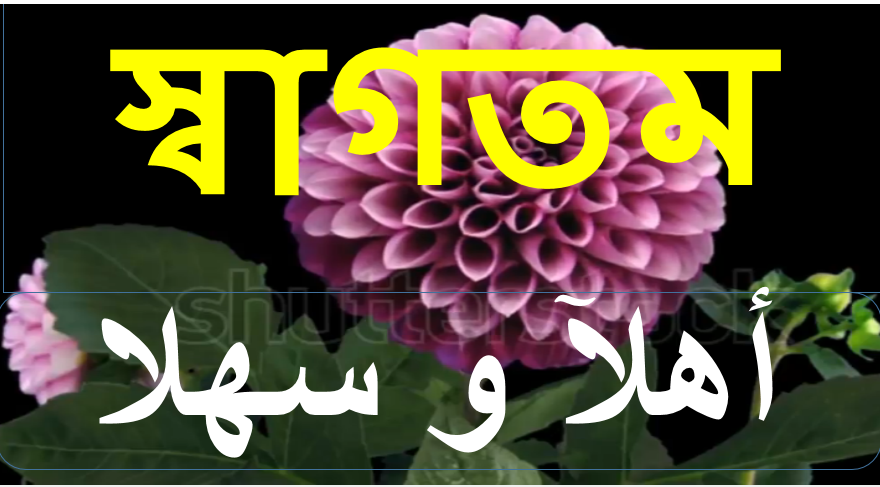 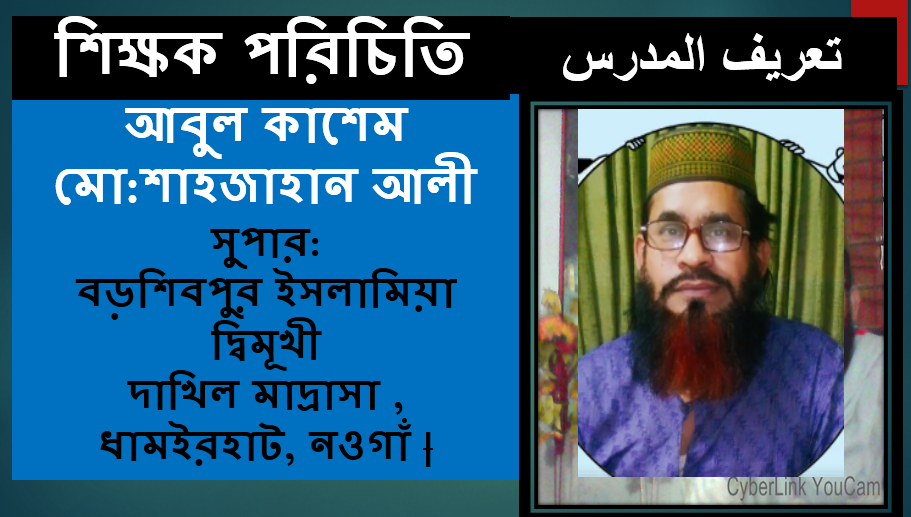 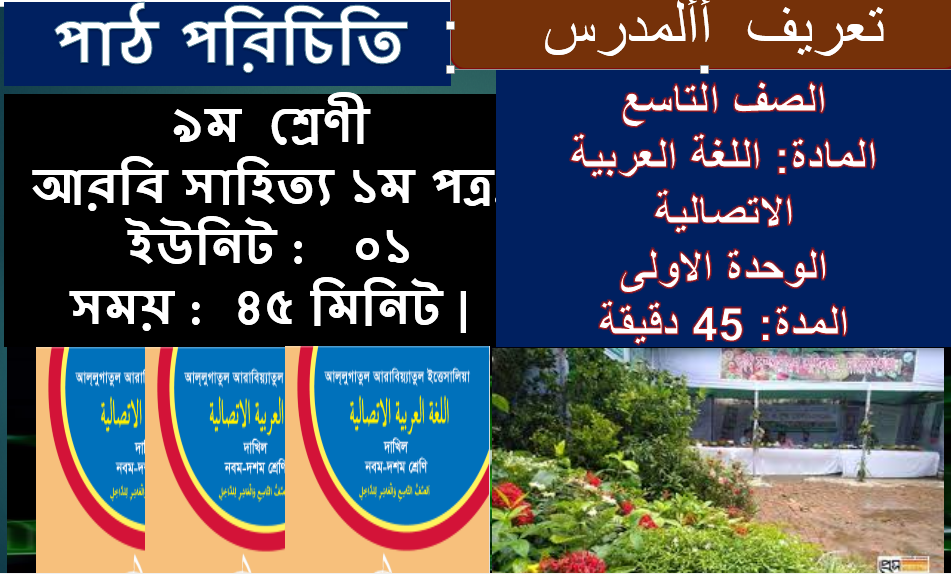 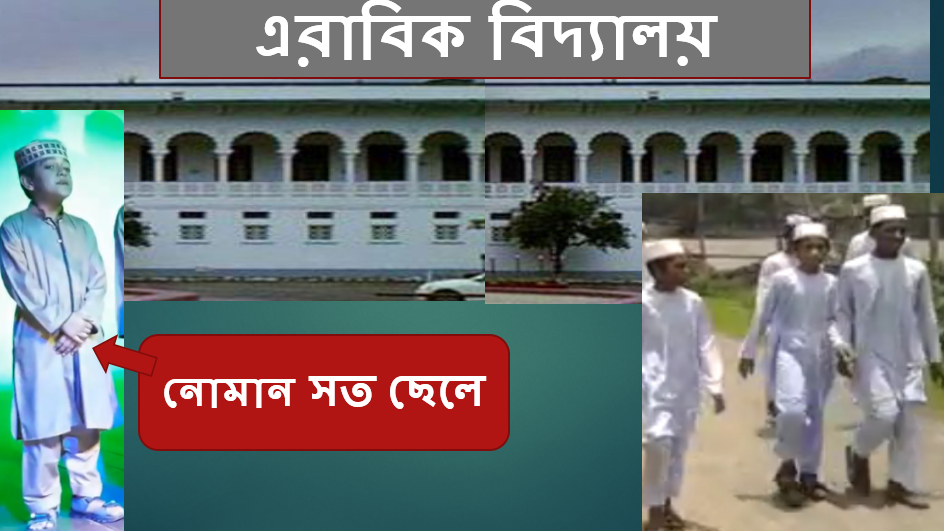 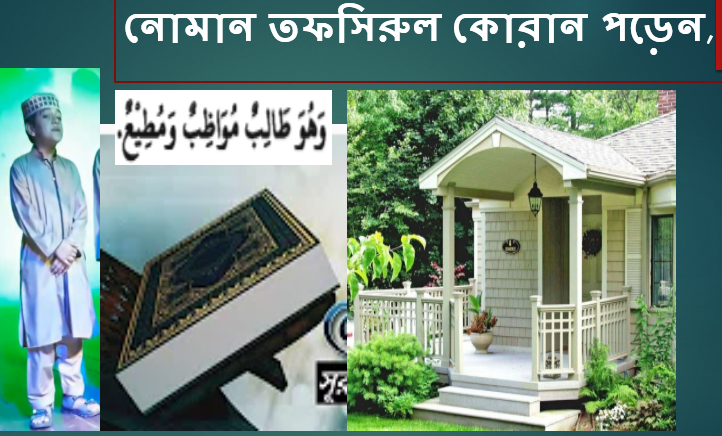 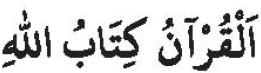 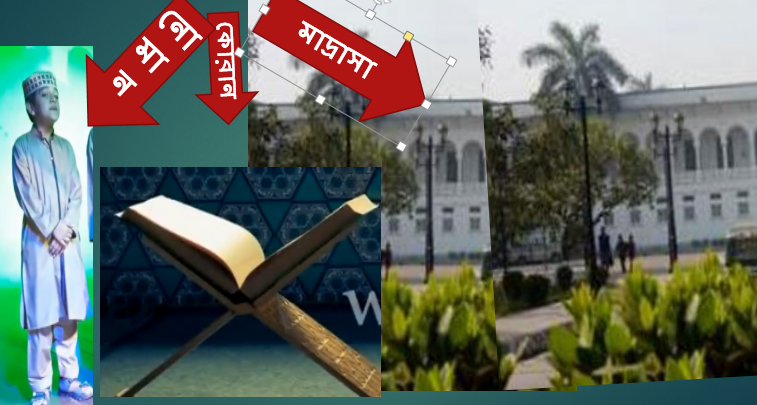 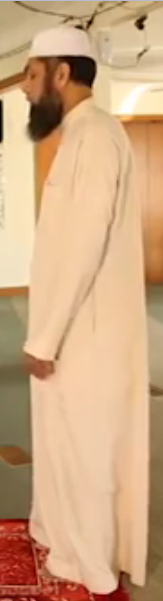 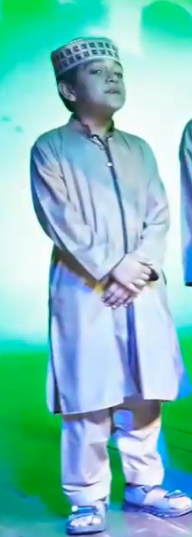 পিতা
নোমান
কোরান
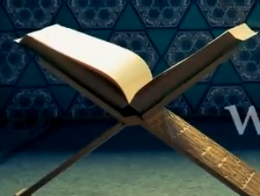 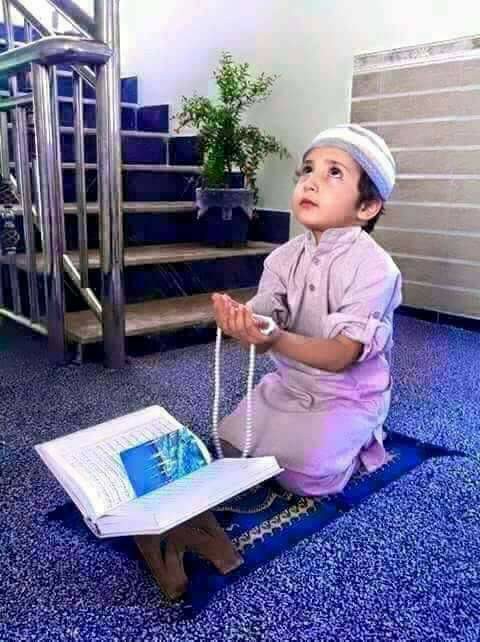 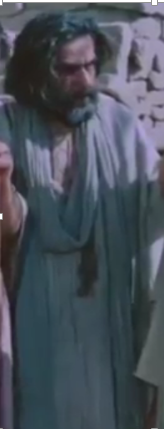 নোমান সত ছেলে ,
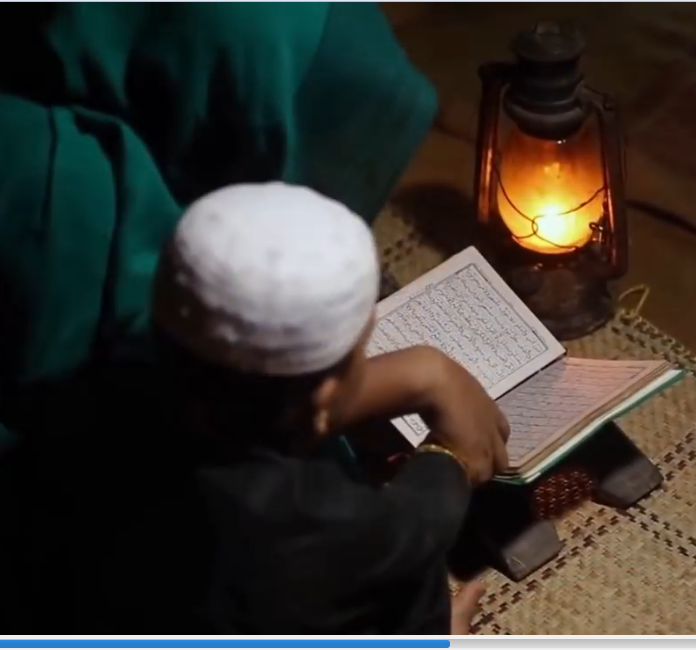 নোমান কোরান পড়ছে ,পিতা এসে দেখছেন  |
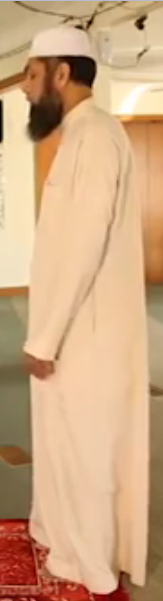 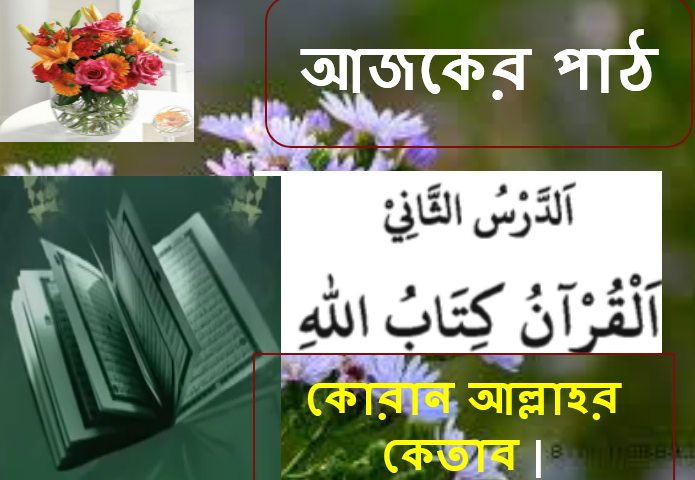 أللاستفأدة
تعريف ألقرأن ألكريم 
نزول ألقرأن ألكريم على رسول ص طوأل ثلآثة و عشرين عأمأ 
معرفة أجوأد ألكتب ألمعتبرة لتفسير ألقرأن ألكريم مع تعريف ألسور ألمكية وألمدينة .
معرفة أطول سور ألقرأن وأقصرهأ وأفضل أيأت ألقرأن وأصغرهأ 
جمع ألقرأن ألكريم وترتبه على صورة ألمصحف ألموجود
কুরআনুল করিমের পরিচয় 
রাসুল সা:এর উপর দীর্ঘ ২৩ বছর কুরআন অবতীর্ণ হওয়া 
মক্কী ও মাদানী সুরার সংগা পাশা পাশি কুরআনের নির্ভর যুগ্য ব্যাখ্যা গ্রন্হের সবচেয়ে উত্তমটির পরিচয় 
পবিত্র কুরআনের সবচেয়ে দীর্ঘ ও ছোট সুরা এবং সবচেয়ে মহিমাম্বিত ও ছোট আয়াতের পরিচয় 
বর্তমান কুরআনের আকৃতিতে কুরআন সঙ্কলন ও বিন্যাস
শিখন ফল
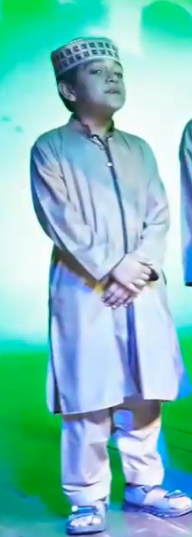 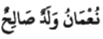 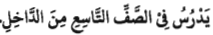 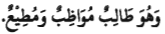 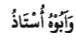 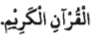 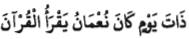 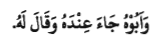 kl
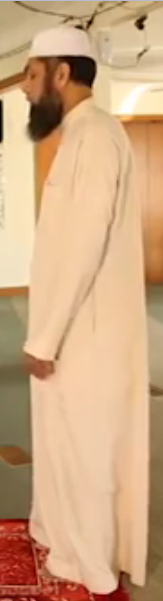 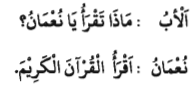 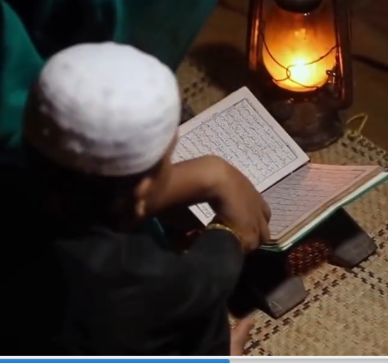 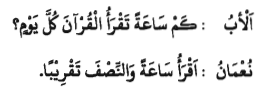 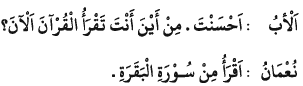 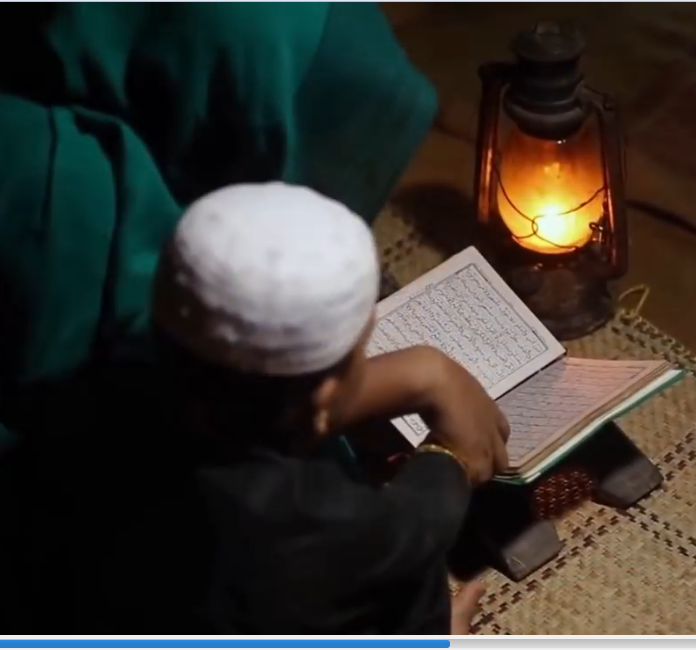 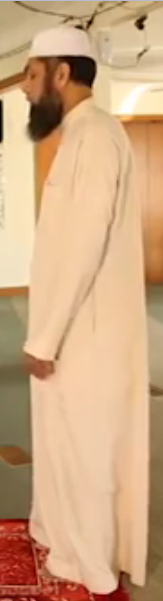 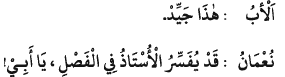 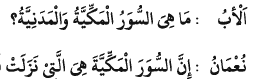 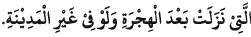 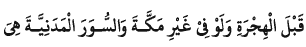 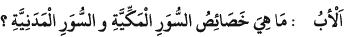 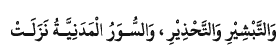 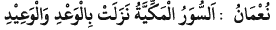 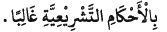 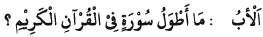 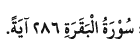 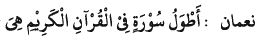 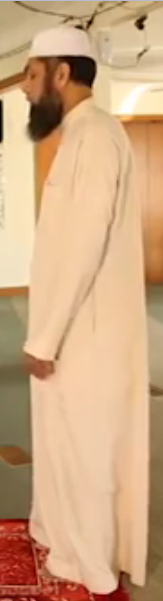 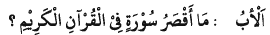 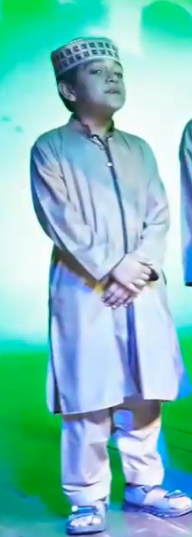 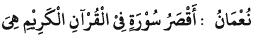 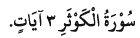 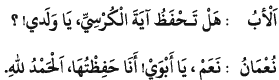 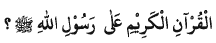 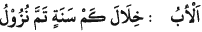 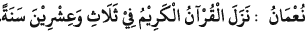 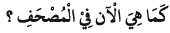 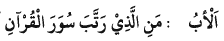 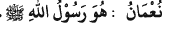 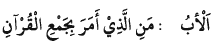 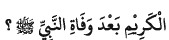 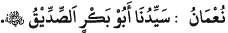 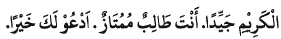 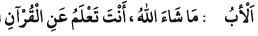 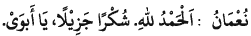 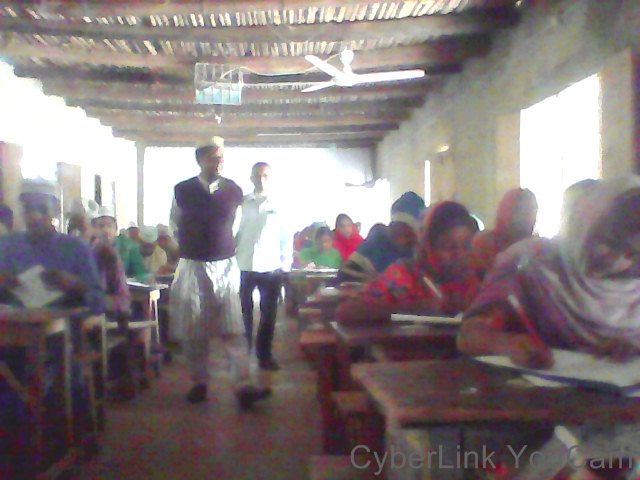 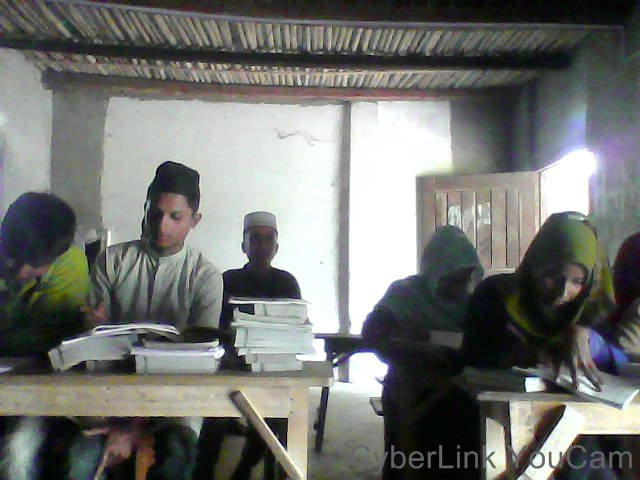 একক কাজ
أكتب ألحوأرى ألقرأن كتأب ألله
কোরান আল্লাহর কিতাব ৪লাইন সংলাপ লিখ?
দলীয়কাজ
أكتب ألحوأري ألقرأن كتأب ألله
লিখ সংলাপ ৮ লাইন
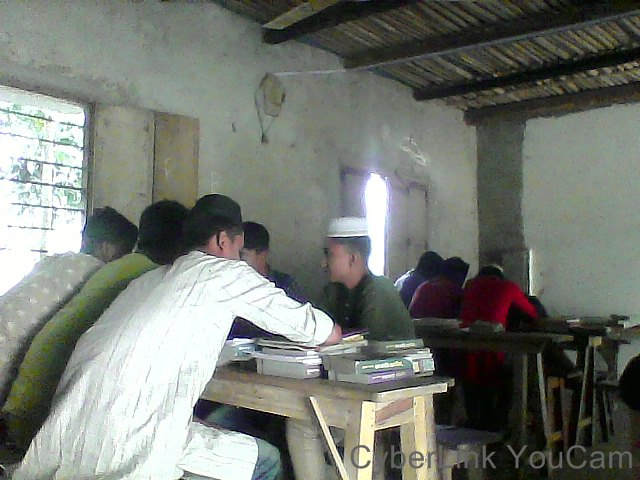 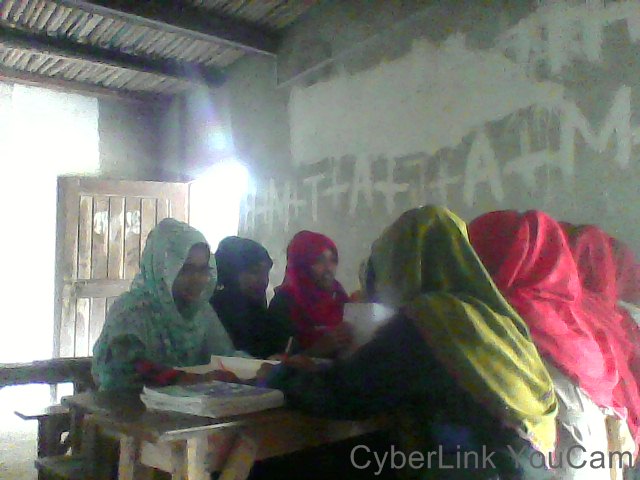 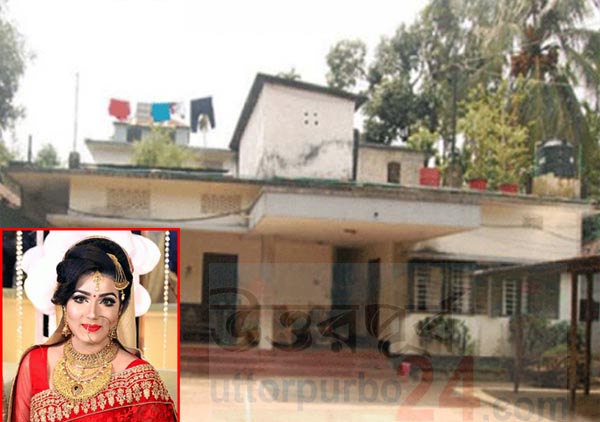 সংলাপ লিখে আনবে
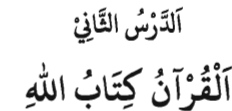 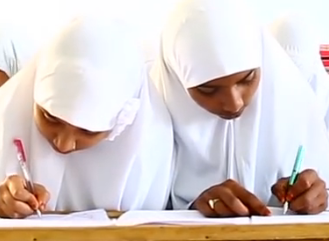 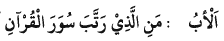 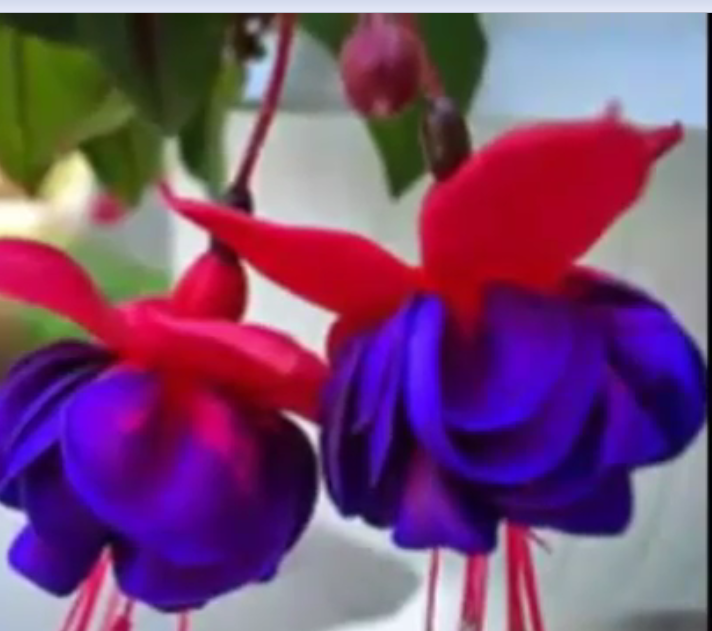 ধন্যবাদ সবাইকে